Proposal for Namespace Assignment Policy in the IGTFDavid Groep, Apr 20nd, 2009
The IGTF Charter
Name uniqueness throughout the IGTF is anchored in the Charter

Current Charter assigns a namespace to an Authority, implying that the basic managed entity is a one single CA“On accreditation, a specific subject name space or set of subject name spaces is allocated to each authority. This name space must not overlap with any existing name space already assigned to an existing authority for any AP, assigned by any of the regional PMAs within the International Grid Trust Federation.”
Is this a problem or an asset?
The answer is probably: both
Always need to preserve binding to a single entity (changing that is obviously not to be changed)
Pros of having it assigned to a single CA
A DN in the logs would maps directly to a single CA. 
If a DN is associated with abuse, otherwise multiple certificates may need to be revoked across multiple CAs.
If one of the CAs is compromised the suspicion is limited to that one CA. 
Can easily differentiate between Cas based on just names (e.g. in simplified VOMS, or when OIDs are not checked but LoA matters)
Pro for a change
Pros of assigning namespaces to PMA members
Simpler for users. They have a single DN from the Classic/MICS/SLCS. One entry in VOMS and grid-mapfiles rather than multiple.
Allows users to "upgrade" from SLCS to MICS/Classic (for example), depending on their authN factors. 
Allows users to "downgrade" from MICS/Classic to SLCS (for example, if they're away from their computer and need a short-lived certificate). 
Simpler for system administrators. 
Allows CA roll-overs (already used here!)
Assigning to PMA members is Good
Propose to change text in the Federation Doc to:
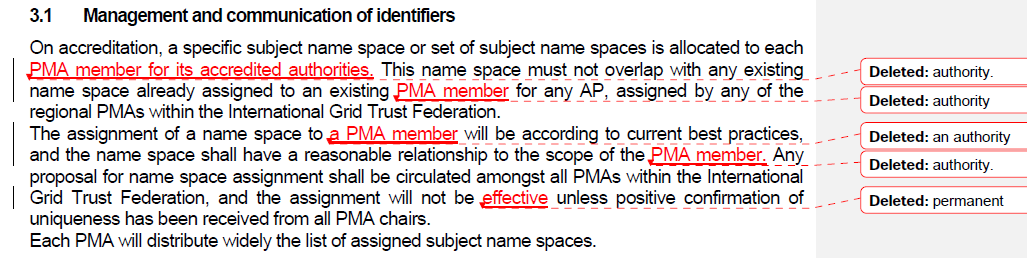 Time line
EUGridPMA proposes this change and approved it in their January 2009 meeting(minutes and proposal circulated to the IGTF)
Presenting now to the IGTF
Discussion proposed at APGridPMA and TAGPMA F2F meetings (April 2009)
On acceptance: Agree in May at the IGTF meeting in Chapel Hill